MOLEKULOVÁ FYZIKA A TERMIKA
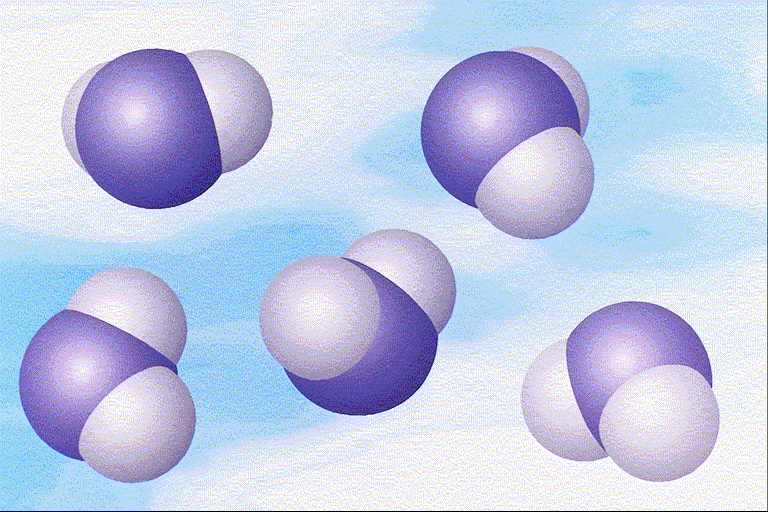 1.	ZÁKLADNÍ POJMY, KINETICKÁ TEORIE LÁTEK

2.	VZÁJEMNÉ PŮSOBENÍ ČÁSTIC

3.	MODELY STRUKTUR LÁTEK RŮZNÝCH SKUPENSTVÍ

4.	ROVNOVÁŽNÝ STAV SOUSTAVY

5.	TEPLOTA A JEJÍ MĚŘENÍ

6.	TERMODYNAMICKÁ TEPLOTA
1. ZÁKLADNÍ POJMY, KINETICKÁ TEORIE LÁTEK
MOLEKULOVÁ FYZIKA A TERMODYNAMIKA  obor fyziky, který studuje vlastnosti a stav látek
MOLEKULOVÁ FYZIKA
zkoumá vlastnosti látek na základě jejich vnitřní struktury, neustálého pohybu a vzájemného působení velkého počtu částic, z nichž se látky skládají
základem je Kinetická teorie látek
TERMODYNAMIKA
- zkoumá tepelné vlastnosti související s tepelnou    výměnou nebo se změnou teploty z hlediska zákona zachování  a přeměny energie
METODY ZKOUMÁNÍ
metody zkoumající fyzikální  vlastnosti látek a procesů v nich probíhajících
MOLEKULOVÉ FYZIKY
STATISTICKÁ METODA 
	- vlastnosti látek pozorujeme a popisujeme z  	mikroskopického hlediska ( zkoumá těleso 	jako soubor  neustále se pohybujících částic )
- k popisů dějů se využívají poznatky z teorie    pravděpodobnosti a matematické statistiky.
TERMODYNAMIKY
TERMODYNAMICKÁ METODA 
vlastnosti látek pozorujeme a popisujeme z  makroskopického hlediska ( nebereme v úvahu částicové složení látek )

pracujeme s veličinami, které lze experimentálně změřit nebo z měřených veličin odvodit
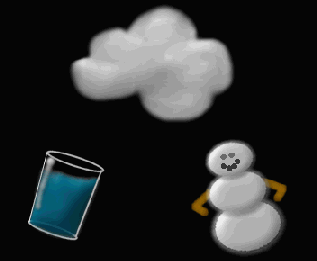 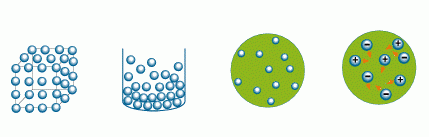 STATISTICKÁ METODA
TERMODYNAMICKÁ METODA
LÁTKA
SLOUČENINA
PRVEK
KINETICKÁ TEORIE LÁTEK ( KTL )
teorie, která objasňuje strukturu a vlastnosti látek pohybem a vzájemným působením atomů, molekul a iontů, z nichž se látky skládají
Látka kteréhokoli skupenství se skládá   z částic (molekul, atomů, iontů).
( ATOM )
IONT
( MOLEKULA )
SLOUČENINA
Př.: molekula H2O
Př.: atom Cs
PRVEK
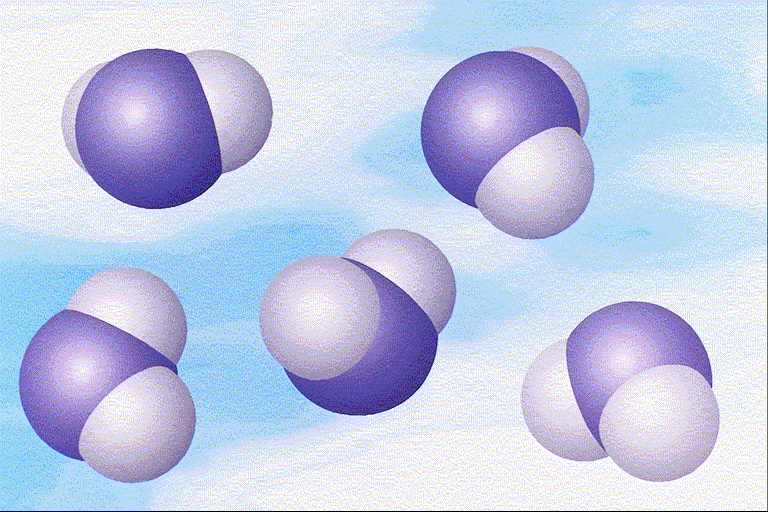 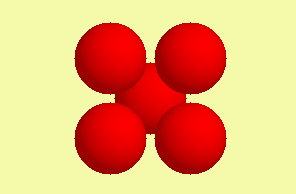 2) Částice se v látkách neustále neuspořádaně (chaoticky) pohybují.
Tento druh pohybu nazýváme  TEPELNÝ POHYB.
Důkazy tepelného pohybu molekul:
TLAK PLYNU 
způsoben nárazy  molekul  na stěny nádoby
DIFÚZE 
samovolné pronikání částic jedné látky mezi částice látky druhé při vzájemném styku
OSMÓZA
difúze kapalin přes polopropustnou překážku ( biologická  membrána, pergamenový papír, apod. )
TRANSFÚZE 
difúze dvou různých plynů pórovitými stěnami  nebo blánami
se zvýšením teploty se tepelný   pohyb zrychluje
BROWNŮV POHYB 
		neustálý chaotický pohyb mikroskopických  částic 	rozptýlených v tekutinách
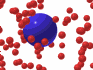 Poznámka: 
R. BROWN (braun, 1773 – 1858) poprvé v roce 1827 pozoroval neustálý neuspořádaný pohyb velmi malých pylových zrnek ve vodě.
3) Částice na sebe navzájem působí přitažlivými a  odpudivými silami.
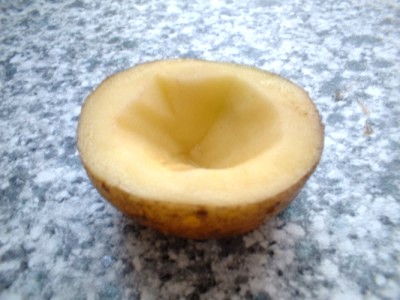 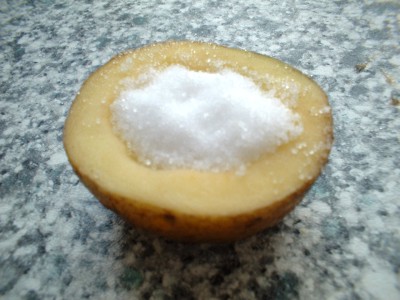 Úkol:
Bramborová osmóza
Rozřízněte bramboru napůl a vydlabejte uvnitř nožem důlek 
2) Dno této "misky" mírně seřízněte, aby mohla stát na  stole.  
3)  Nasypejte do důlku sůl a počkejte alespoň půl hodiny.
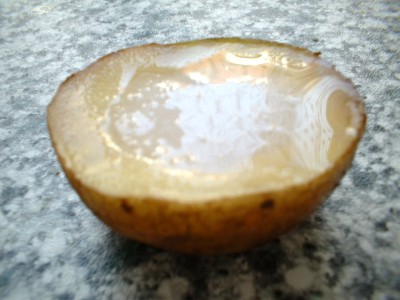 Místo suché soli je bramborová miska plná vody!
Jev, který to má na svědomí, se nazývá osmóza. Jde o to, že stěny buněk propouští pouze molekuly vody, ostatní ne. Voda proto prochází z oblasti, kde je jí více, do oblasti, kde je jí méně. Proto se voda z bramboru nahrnula do soli. Samotná brambora díky tomu mírně vyschla.
	Kvůli tomuto jevu se maso před zkažením chrání naložením do soli a ovoce naložením do cukru. Díky osmóze totiž sůl (cukr) "vysaje" vodu z okolních buněk, tedy i ze zárodků plísní a hnilob, které díky tomu nemohou naloženou potravinu poškodit.
2.	VZÁJEMNÉ PŮSOBENÍ ČÁSTIC
Graf závislosti  velikosti síly  F na vzdálenosti r
r0  - rovnovážná poloha
při vzdálenosti                je mezi částicemi nulová síla, obě částice jsou v ROVNOVÁŽNÉ POLOZE
ve vzdálenosti               je výsledná síla přitažlivá, její velikost se s rostoucím r rychle zmenšuje
ve vzdálenosti                je síla odpudivá, její velikost se rychle zvětšuje se zmenšující se vzdáleností
VZÁJEMNÉ PŮSOBENÍ ČÁSTIC
- mezi částicemi libovolné látky působí 			   přitažlivé a odpudivé síly
- velikost těchto sil závisí na vzdálenosti    mezi   částicemi:
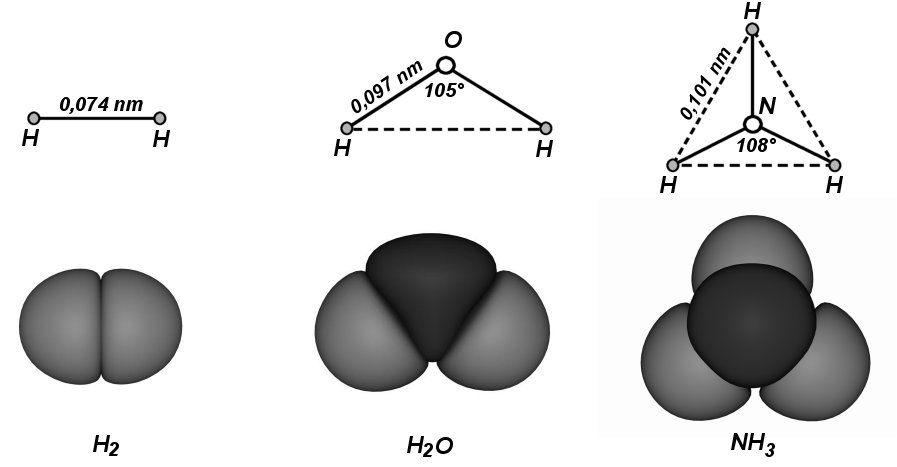 Poznámka:  	 - pro atomy molekul vodíku r0 = 0,074 nm
	        	 - pro atomy uhlíku r0 = 0,155 nm
	        	 - pro molekuly vody  r0 = 0,3 nm
Obr.: Modely molekul
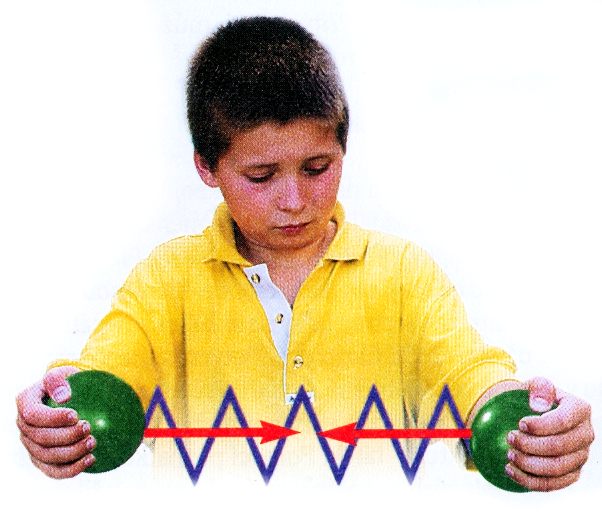 Odpuzování částic
sklo
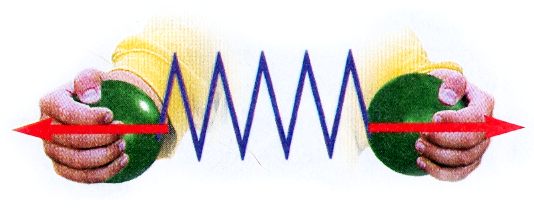 Přitahování částic
H2O
Obr.: Model vzájemného působení  částic látky
Důkazy existence silového působení částic látek:
       - soudržnost mezi částicemi tělesa       - pevnost látek       - přilnavost dvou dotýkajících se těles
Každá částice je přitahována jen nejbližšími částicemi ve svém okolí – SFÉRA MOLEKULOVÉHO PŮSOBENÍ
Ep2
Ep1
r
Z existence vzájemného působení mezi částicemi vyplývá, že soustava částic tvořící těleso má potenciální energii
POTENCIÁLNÍ ENERGIE 
energie, kterou má částice kvůli své poloze vůči sousední částici
pro rovnovážnou polohu částic se tato energie nazývá VAZEBNÁ ENERGIE
Ep2
Ep1
r
VAZEBNÁ ENERGIE 
– rovna práci, kterou je potřeba vykonat pro rozrušení vazby  mezi částicemi
VAZEBNÉ SÍLY 
-  síly, jimiž na sebe působí atomy v molekule
-  určují strukturu molekul, vzájemnou polohu částic
3.	MODELY STRUKTUR LÁTEK RŮZNÝCH 			SKUPENSTVÍ
STRUKTURA LÁTEK
PEVNÁ LÁTKA
	zachovává tvar i objem, nepůsobí-li na pevné těleso  vnější síly
částice vykonávají kmitavé pohyby kolem svých rovnovážných poloh a s rostoucí teplotou rostou amplitudy výchylek částic
PEVNÁ LÁTKA
Krystalická
    ( krystal )
Amorfní
Pravidelné uspořádání částic je krátkodosahové
Částice geometricky pravidelně uspořádány do KRYSTALICKÉ MŘÍŽKY
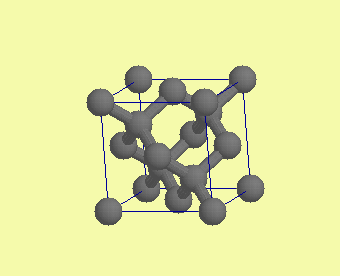 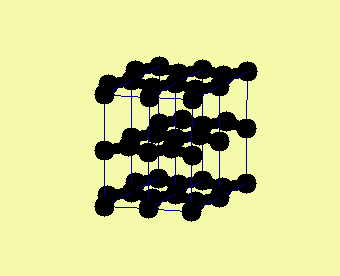 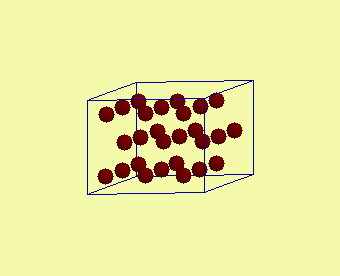 Křemík
Uhlík
Hořčík
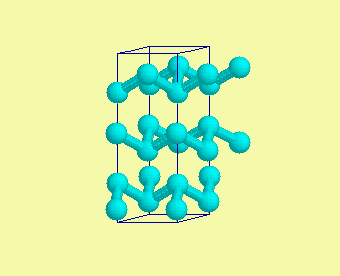 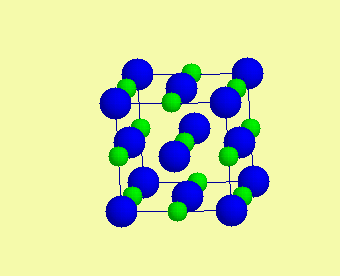 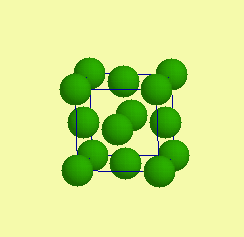 Uhlík
NaCl
Arsen
Obr.: Modely struktur částic vybraných látek
Video: Krystalová mřížka diamantu
UK; Up
UK5
UK1
UK4
UK3
UK2
UK7
UK6
Celková kinetická energie soustavy molekul    UK
kinetická energie částic vykonávajících kmitavé pohyby kolem svých rovnovážných poloh
Celková potenciální energie soustavy molekul Up
Up >> UK
KAPALNÁ LÁTKA
	nepůsobí-li na kapalné těleso  vnější síly zachovává  objem a mění tvar
Částice kapaliny jsou k sobě   přitahovány sousedními částicemi
UK; Up
UK5
UK1
UK4
UK3
UK7
UK6
- částice vyznačují určitou  uspořádanost, ale jen na velmi krátkou   vzdálenost
Celková kinetická energie soustavy molekul    UK
kinetická energie částic vykonávajících kmitavé pohyby kolem svých rovnovážných poloh
Celková potenciální energie soustavy molekul Up
Up~UK
Video:  Kapalina ve stavu beztíže
PLYNNÁ LÁTKA
	nepůsobí-li na plynné těleso  vnější síly nezachovává  objem ani tvar
molekuly plynů konají: - pohyb posuvný 
				         - pohyb rotační ( víceatomové molekuly)
				         - uvnitř molekul atomy neustále kmitají
r
VLASTNOSTI PLYNŮ
- střední vzdálenosti r mezi molekulami jsou velké ( Fp → 0 )
- molekuly se v prostoru neustále pohybují v různých směrech různými rychlostmi
- čím vyšší teplota plynu, tím větší střední rychlost molekul
UK; Up
UK2
UK1
UK4
UK3
UK5
- částice jsou uspořádané zcela nahodile
Celková kinetická energie soustavy molekul    UK
- kinetická energie molekul konající posuvný a rotační pohyb
- kinetická energie kmitajících atomů v molekulách
Celková potenciální energie soustavy molekul Up
Up>>UK
+
+
+
+
+
+
+
+
+
-
-
-
-
-
-
-
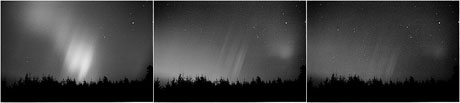 Polární záře 20.11.2003
PLAZMA 	- čtvrté skupenství látky
-  soustava elektricky nabitých částic ( elektronů, iontů ) a neutrálních částic ( atomů, molekul )
-	při dostatečně vysokých teplotách může být plazma složeno jen  z volných jader a elektronů
- přírodní plazma: blesk, plamen, polární záře
- jinou formou je plazma mezihvězdného prostoru a plazma hvězd
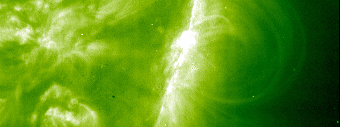 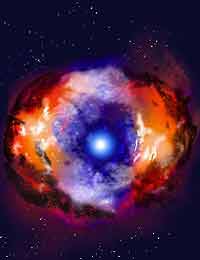 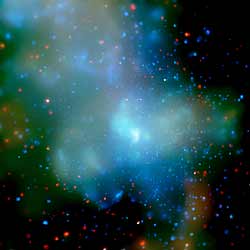 Obr.: Plazma hvězd
Video:  Kvark-gluonové plazma
TS
4. ROVNOVÁŽNÝ STAV SOUSTAVY
TERMODYNAMICKÁ SOUSTAVA ( TS )  
těleso nebo skupinu těles, jejichž stav zkoumáme
IZOLOVANÁ  TS - mezi soustavou a okolím nedochází  k výměně energie ani k výměně částic
NEIZOLOVANÁ TS - mezi soustavou a okolím dochází  k výměně energie a  částic
UZAVŘENÁ TS - mezi soustavou a okolím nedochází  k výměně částic
OTEVŘENÁ TS - mezi soustavou a okolím dochází 	   k výměně částic
ADIABATICKY IZOLOVANÁ TS - mezi soustavou a   okolím nedochází k tepelné výměně
Těleso nebo termodynamická soustava se může nacházet   v různých STAVECH – jiná struktura, skupenství, tlak, objem, teplota.
p1; T1; V1
p2; T2; V2
Stav soustavy TS charakterizují STAVOVÉ VELIČINY – teplota T, tlak p, objem V, aj.
VNĚJŠÍ PODMÍNKY = konst
ROVNOVÁŽNÝ STAV TS
ROVNOVÁŽNÝ STAV  TS ( RS ) 
 -  stav, ve kterém neexistují žádné makroskopické děje a změny
 -  hodnoty stavových veličin se nemění
p1, V1, T1
p2, V2, T2
ZMĚNA STAVU SOUSTAVY ( termodynamický děj )
stav soustavy TS přechází z počátečního stavu do stavu koncového
Př.: Působíme-li silou na píst válce s plynem
Koncový stav TS
Počáteční stav TS
p2, V2, T2
p2, V2, t2
p1, V1, T1
VRATNÝ – ideální děj
Děj, který proběhne v TS v  jednom směru a ve směru opačném tak, aby se soustava dostala do původního stavu.
Počáteční stav ~ koncový stav TS
NEVRATNÝ – skutečný děj
V jednom směru probíhá samovolně, k tomu aby děj probíhal opačně je zapotřebí dodat energii
TEPLOTA
CELSIOVA 
t
TERMODYNAMICKÁ 
T
5.	TEPLOTA A JEJÍ MĚŘENÍ
Všechna tělesa, která tvoří rovnovážnou soustavu mají stejnou teplotu.
TEPLOTA je fyzikální veličina, která charakterizuje     termodynamický stav tělesa.
TEPLOTNÍ STUPNICE je dohodou stanovený způsob, kterým jsou jednotlivým teplotám přiřazeny číselné hodnoty.
TEPLOMĚR je srovnávací těleso k měření teploty , u něhož známe jeho vlastnosti v závislosti na 	teplotě
Druhy teploměru:

	KAPALINOVÝ využívá teplotní roztažnosti  teploměrné kapaliny ( lihu, rtuti, apod. )

	PLYNOVÝ využívá závislosti tlaku plynu při stálém   objemu 	

	BIMETALOVÝ využívá změny délky v závislosti na  teplotě 

  ODPOROVÝ využívá závislosti elektrického odporu vodiče   ( polovodiče )
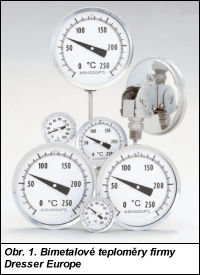 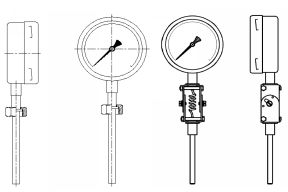 PYROMETR využívá závislost záření látky  na  teplotě ( při velmi  vysokých teplotách )
TERMOELEKTRICKÝ využívá závislost termoelektrického napětí v místě styků dvou kovů na teplotě
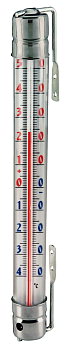 Obr.: Ukázky teploměrů
CELSIOVA TEPLOTA t
 - jednotka [ t ] = 1°C (stupeň Celsia) 

   CELSIOVA TEPLOTNÍ STUPNICE určena dvěma  základními teplotami:
   		0 °C 
		je teplota rovnovážného stavu chemicky čisté 	vody 	a ledu za normálního tlaku 1013,25 hPa,
	        100 °C 
		je teplota rovnovážného stavu chemicky čisté 	vody 	a její syté páry za normálního tlaku.
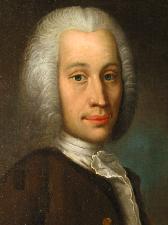 - mezi těmito teplotami je stupnice rozdělena  na 100 stejných dílků ( 1 dílek ~ 1 °C )
Obr.: A. Celsius ( 1701 – 1744 )
6.	TERMODYNAMICKÁ TEPLOTA
TERMODYNAMICKÁ TEPLOTA T
- jedna ze základních veličin soustavy SI. 
- jednotka [ T ] = 1 K (Kelvin)

- TERMODYNAMICKÁ  TEPLOTNÍ STUPNICE   určena jednou základní teplotou:
   	273,16 K
		 je teplota rovnovážného stavu ledu, vody a syté 		 páry
     	- teplotní stupnice termodynamické teploty nenabývá 	    	  záporných hodnot
- 1 K je teplota, která odpovídá 1/273,16 termodynamické  teploty trojného bodu vody.
- 0 K je teplota absolutní nuly (nemůže nikdy nastat), teplota varu vody za normálního tlaku.
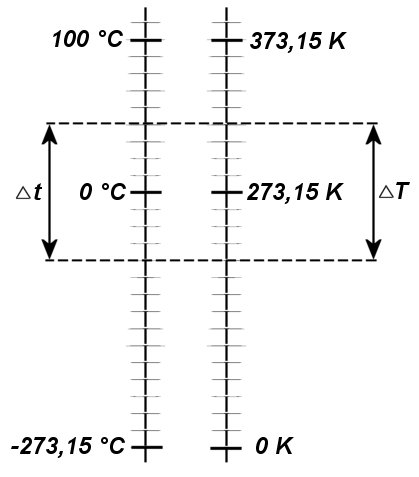 Vztahy mezi Celsiovou teplotou t a termodynamickou teplotou T
t = ( { T } – 273,15 ) °C
T = ( { t } + 273,15 ) K
{ T } – číselná hodnota    	termodynamické 	teploty
{ t } – číselná hodnota Celsiovy teploty
ZMĚNA TEPLOTY
T = t
T2 – T1 = t2 – t1
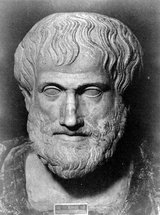 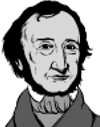 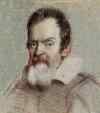 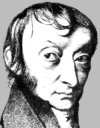 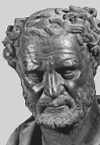 Aristoteles
G.D.Fahrenheit
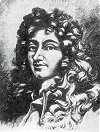 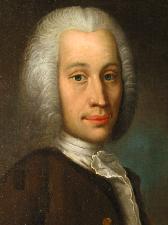 G. Galilei
Demokritos
A. Avogadro
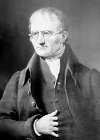 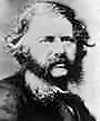 A. Celsius
CH. Huygens
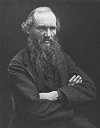 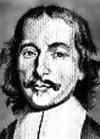 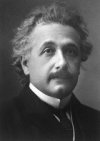 J. Dalton
Rankine
W. Thomson 
( lord Kelvin )
O.V.Guericke
A. Einstein
FOTOGALERIE
Vyrobeno v rámci projektu SIPVZ
         Gymnázium a SOŠ 
               Cihelní 410
             Frýdek-Místek





  Autor: Mgr. Naděžda Lisníková


           Rok výroby: 2005
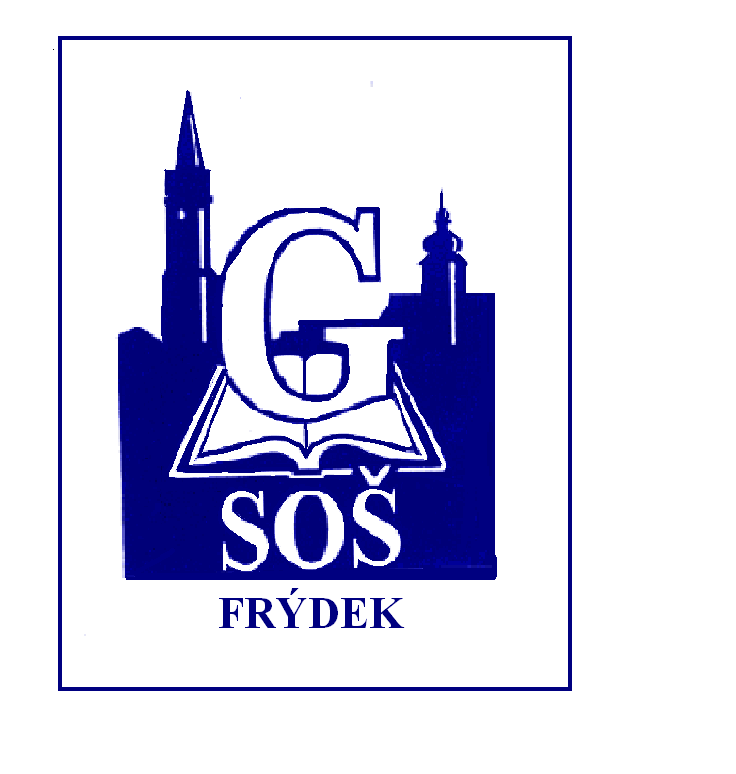